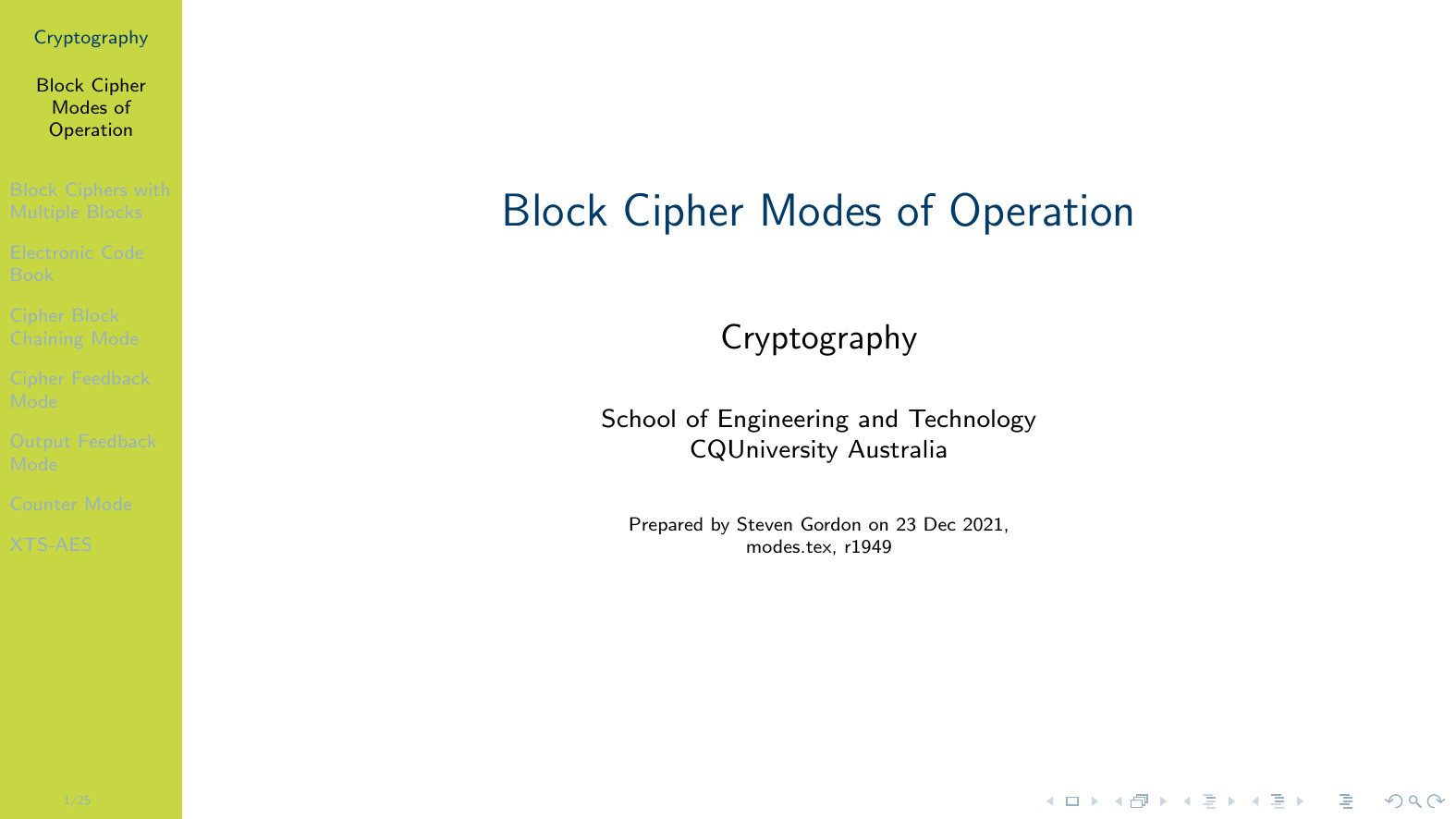 [Speaker Notes: %\printinunitsof{cm}\prntlen{\textwidth}]
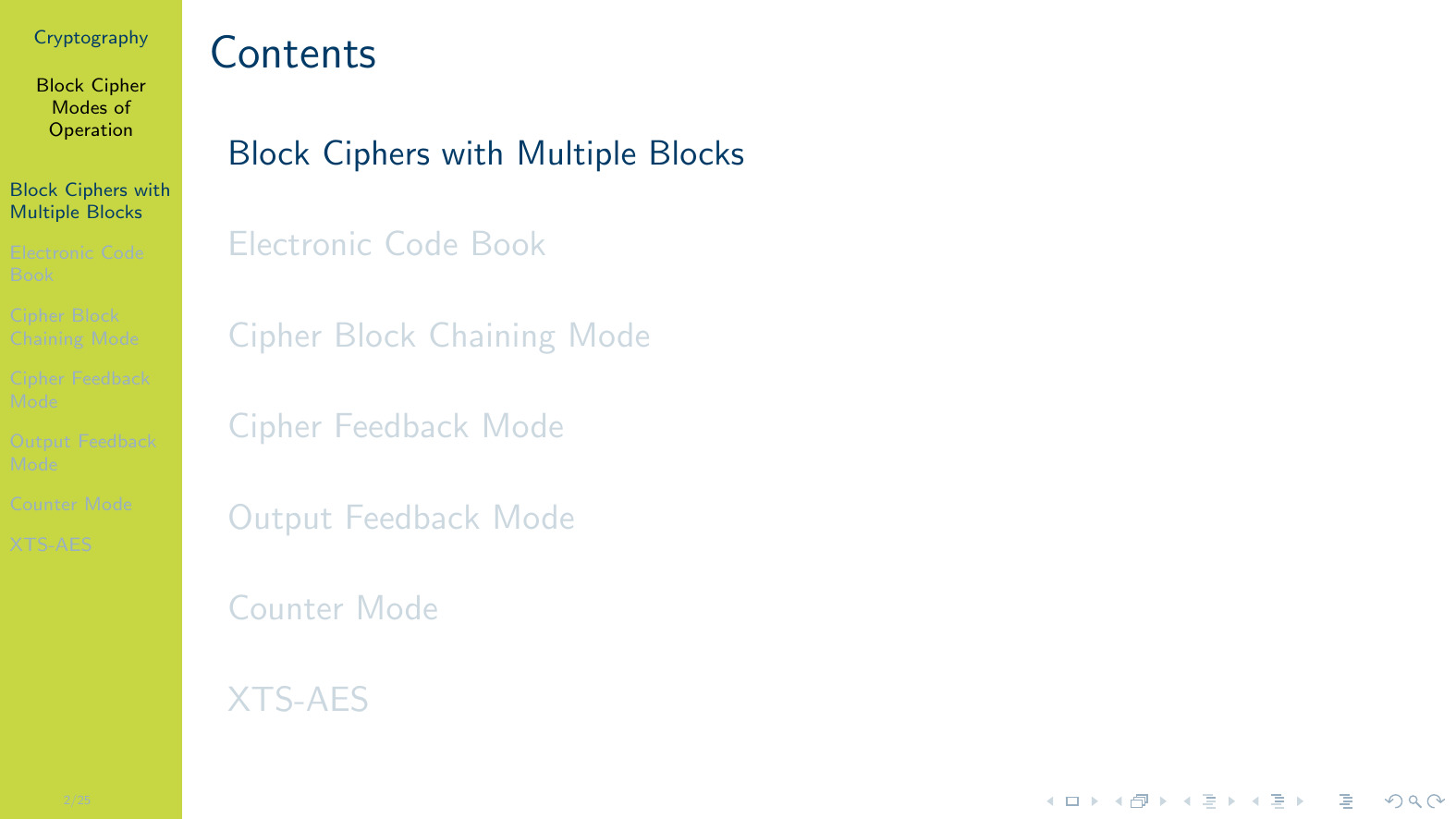 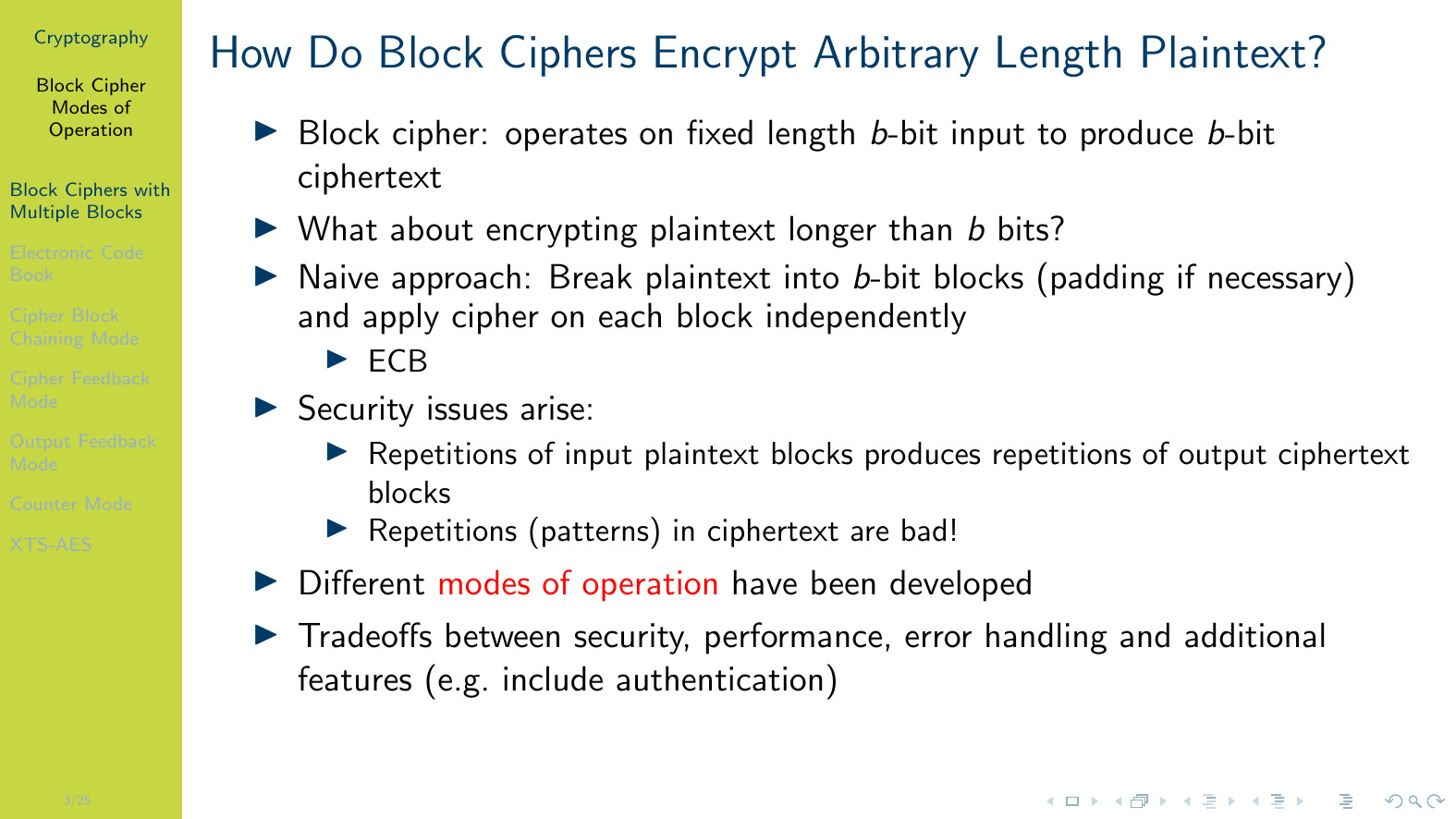 [Speaker Notes: We will not cover each mode of operation in detail, but rather present them so you are aware of some of the common modes. For more technical details of some of these modes of operation, including discussion of padding, error propagation and the use of initialisation vectors, see \href{https://csrc.nist.gov/publications/detail/sp/800-38a/final}{NIST Special Publication 800-38A} Recommendations for Block Cipher Modes of Operation: Methods and Techniques. Additional (newer) modes of operation are in the NIST SP 800-38 series, such as \href{https://csrc.nist.gov/publications/detail/sp/800-38c/final}{800-38C CCM}, \href{https://csrc.nist.gov/publications/detail/sp/800-38d/final}{800-38D GCM} and \href{https://csrc.nist.gov/publications/detail/sp/800-38e/final}{800-38E XTS-AES}.]
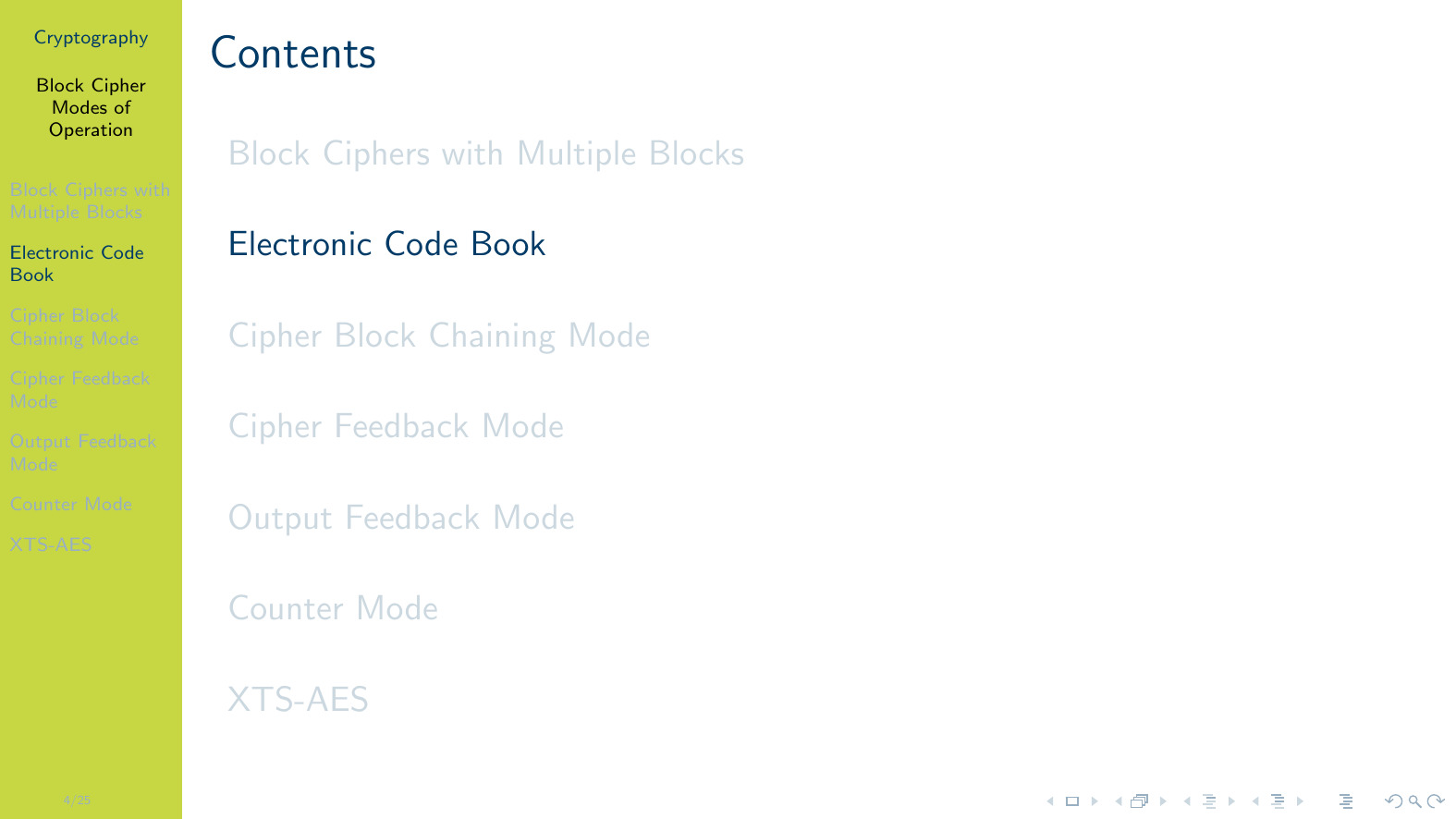 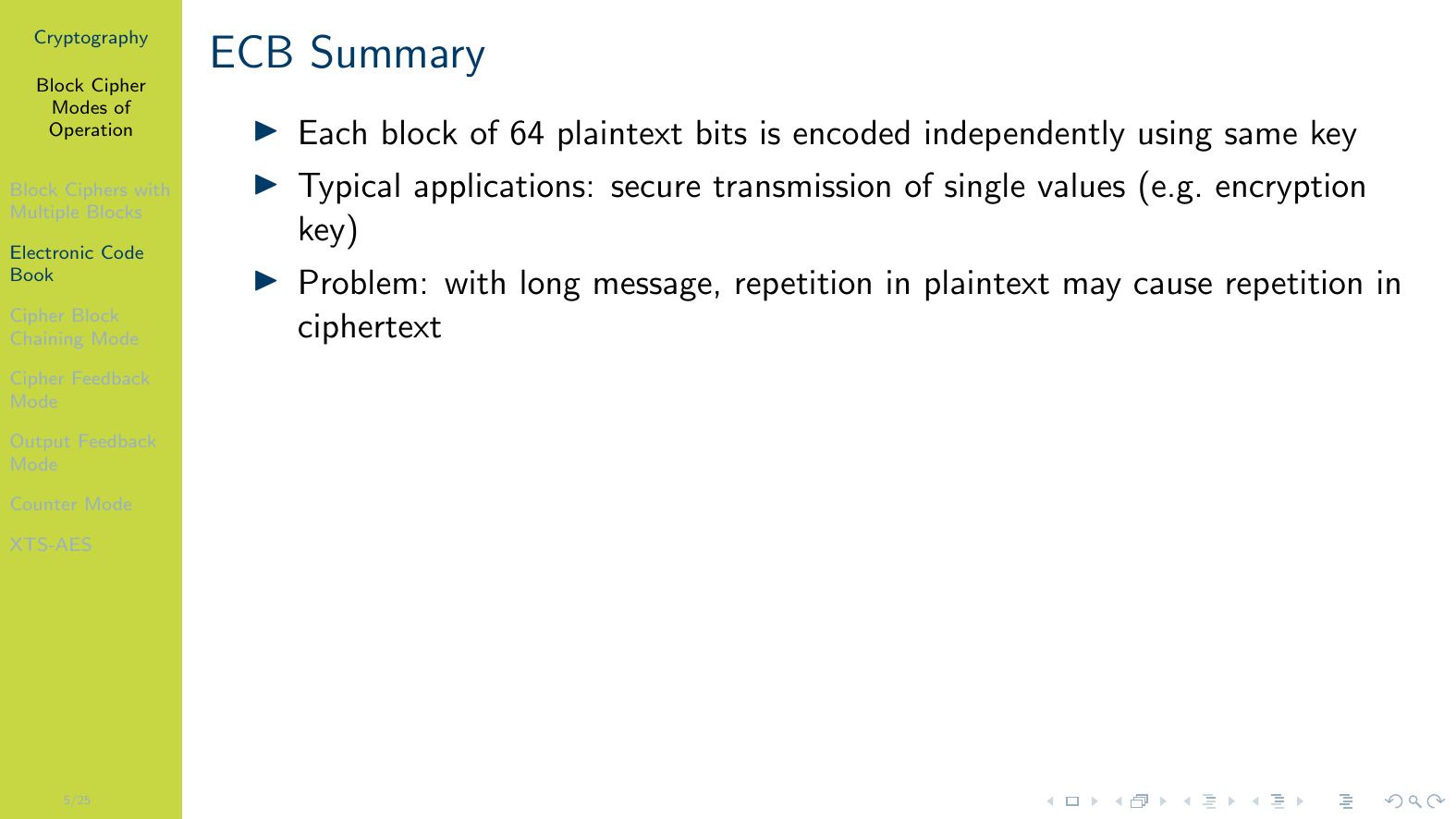 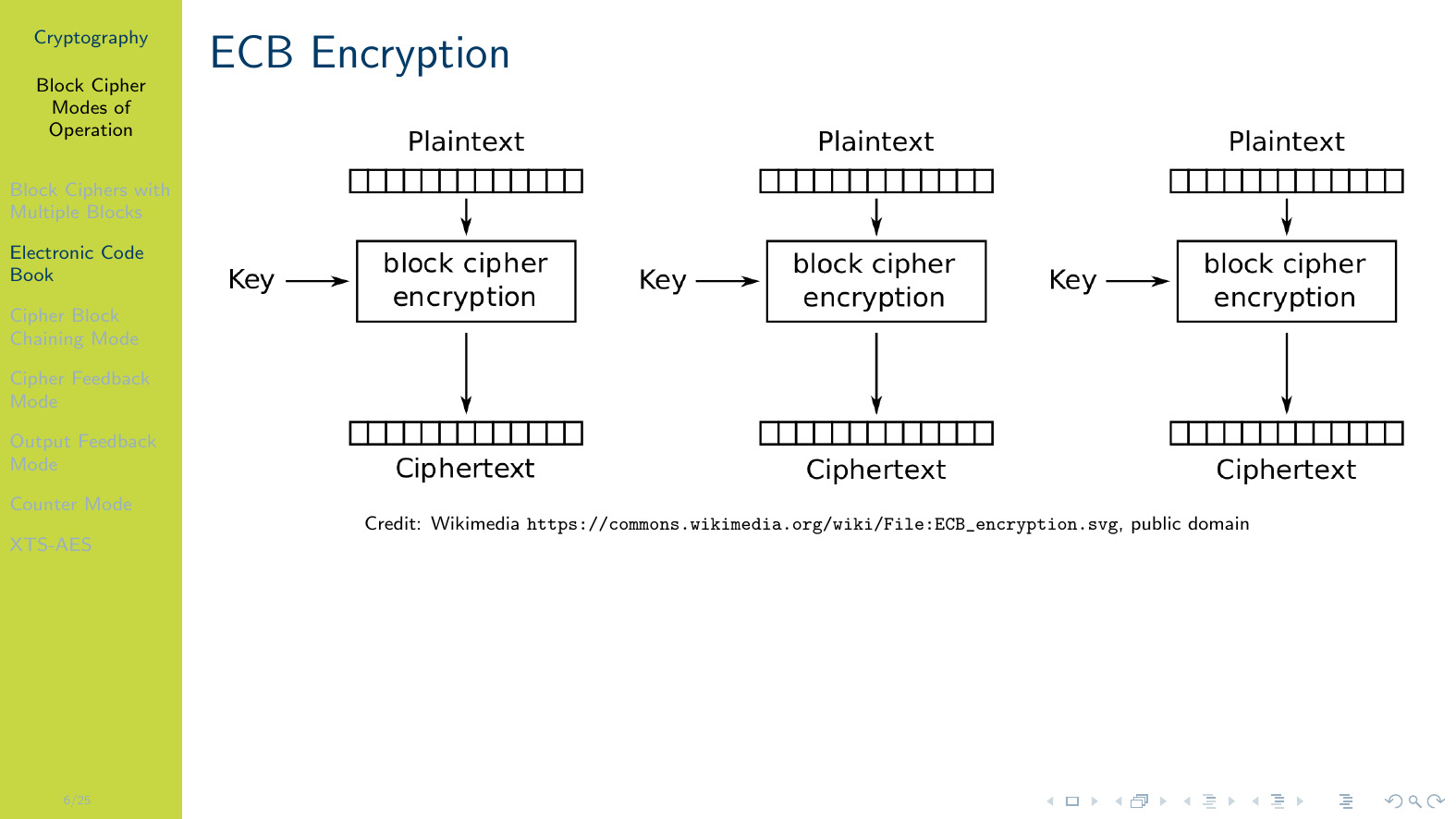 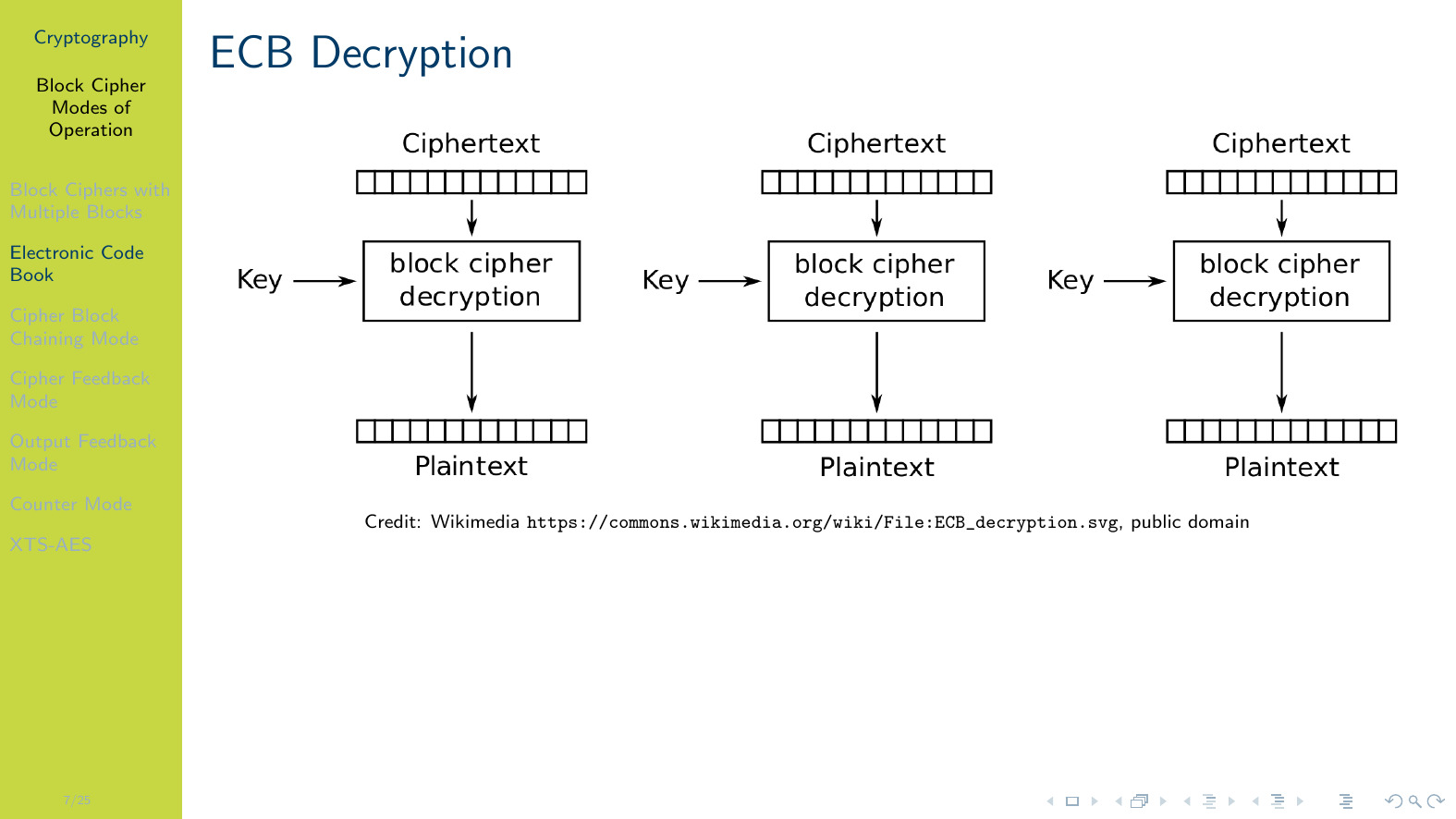 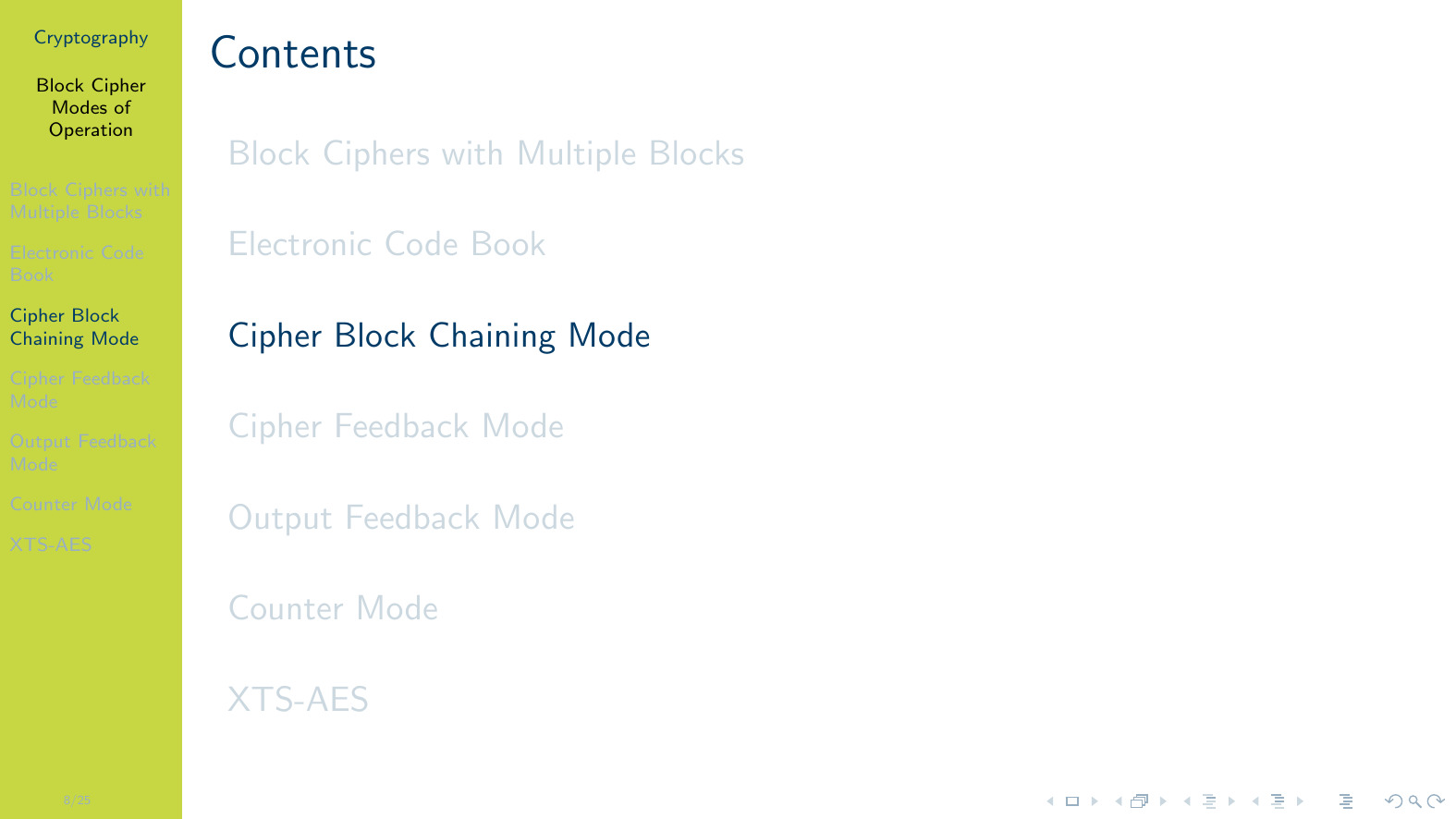 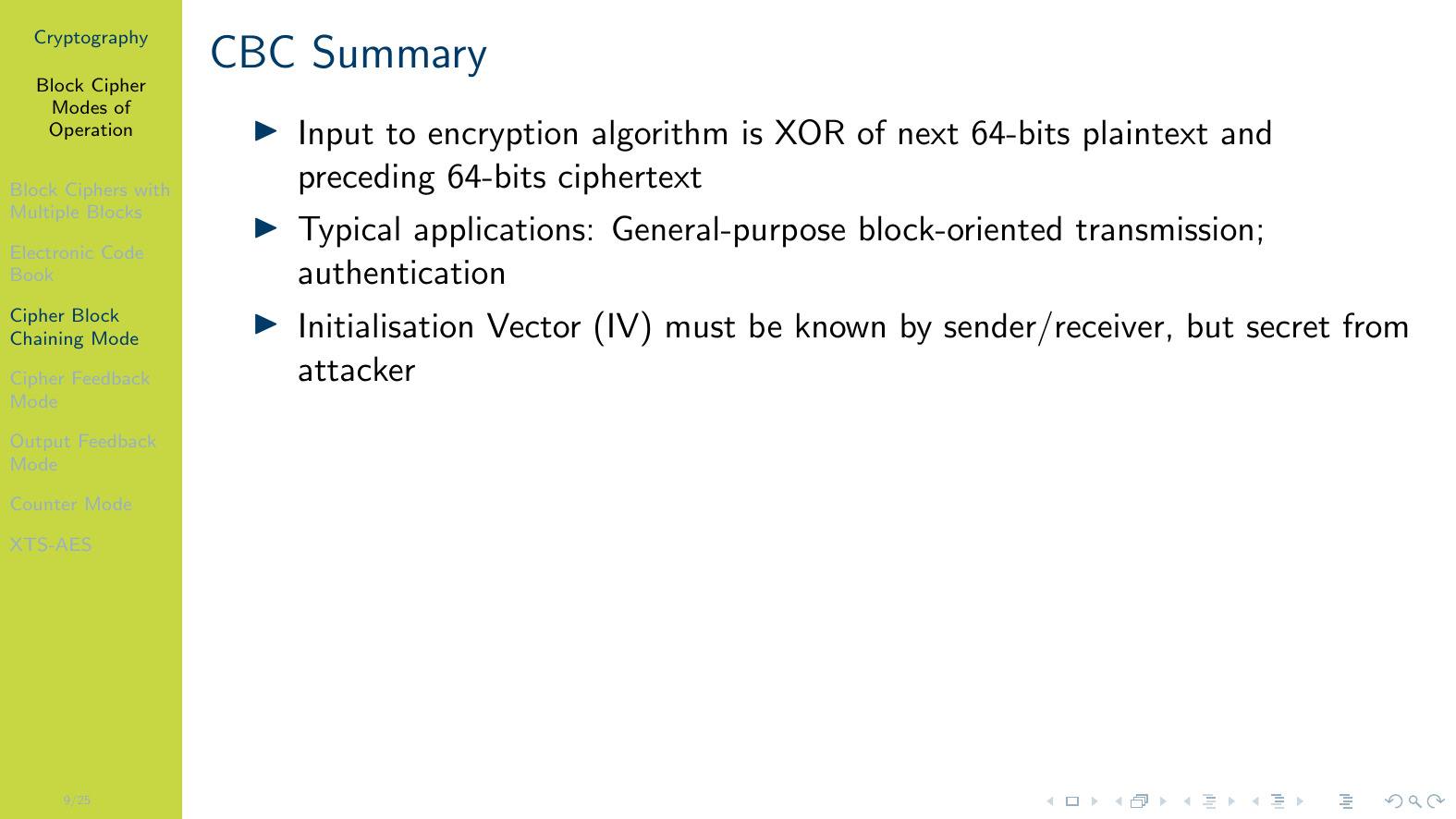 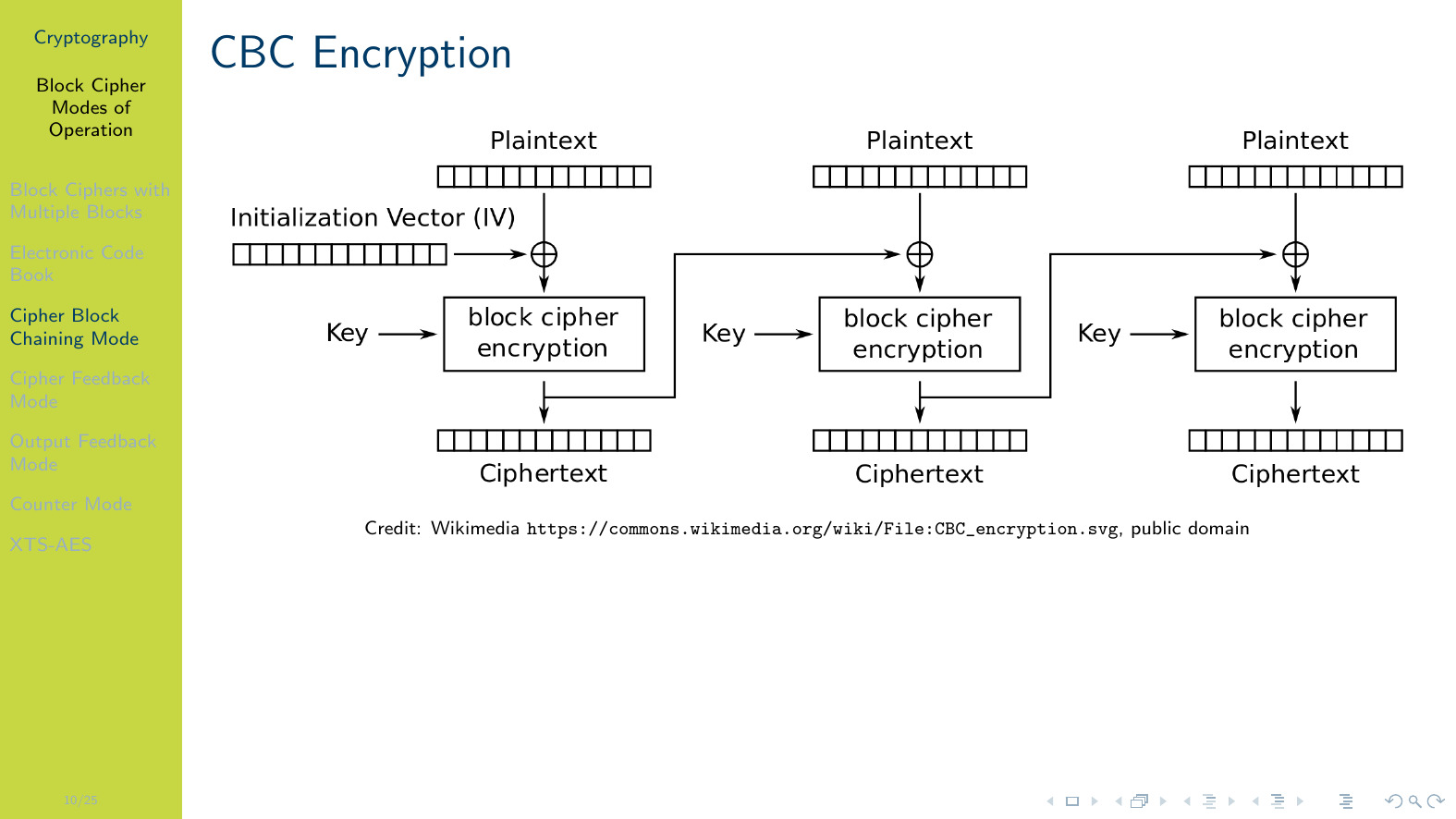 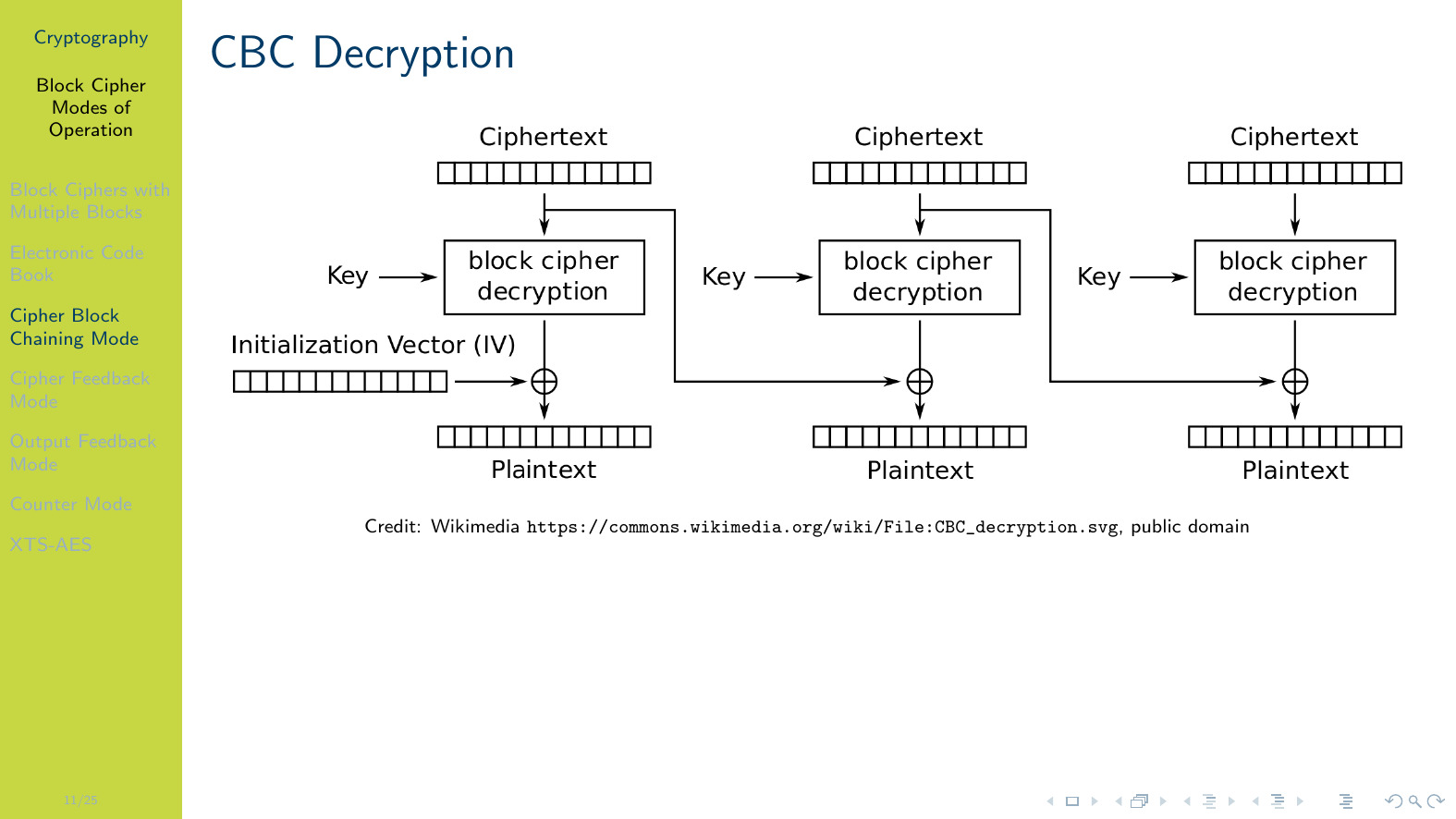 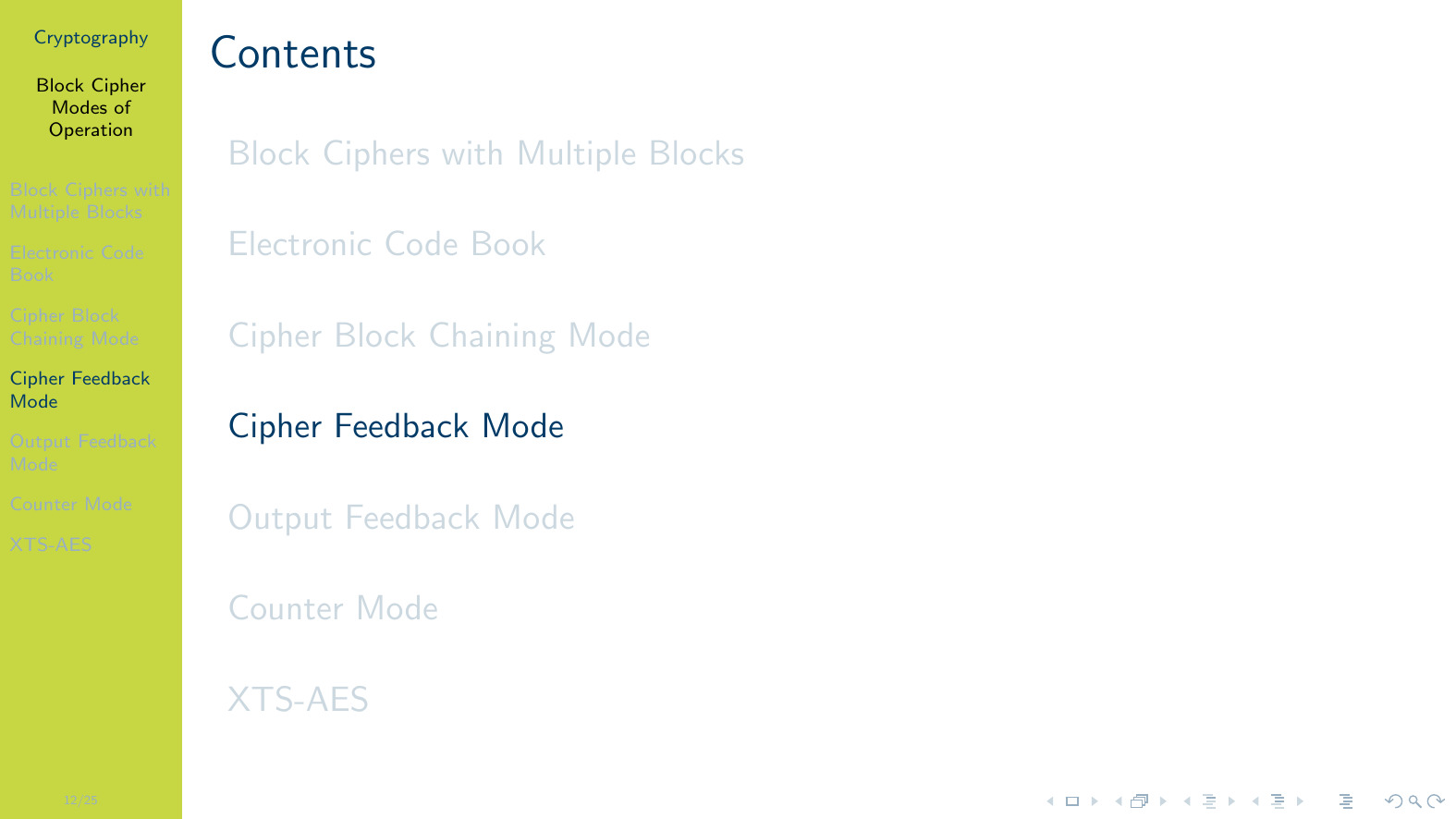 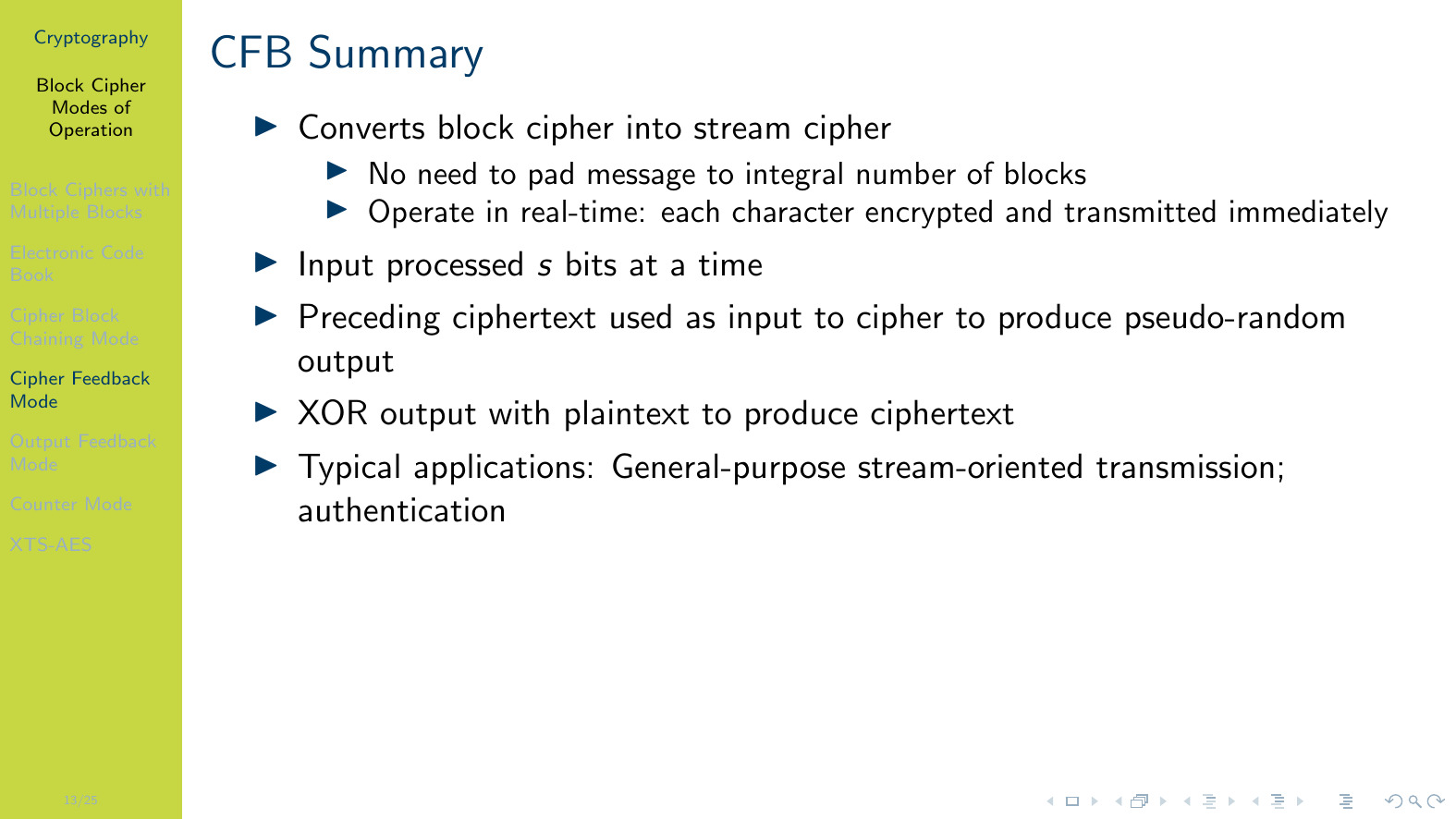 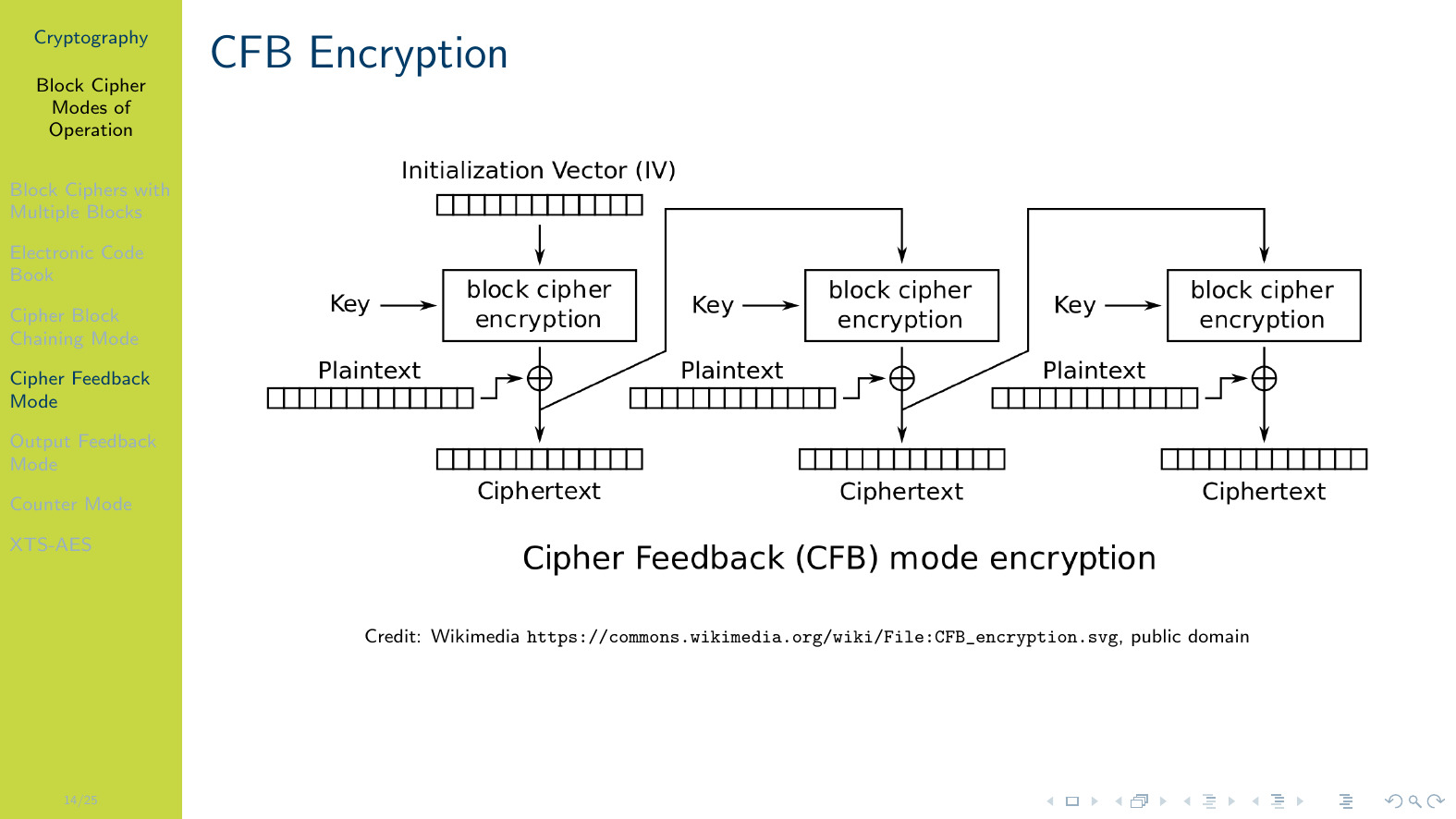 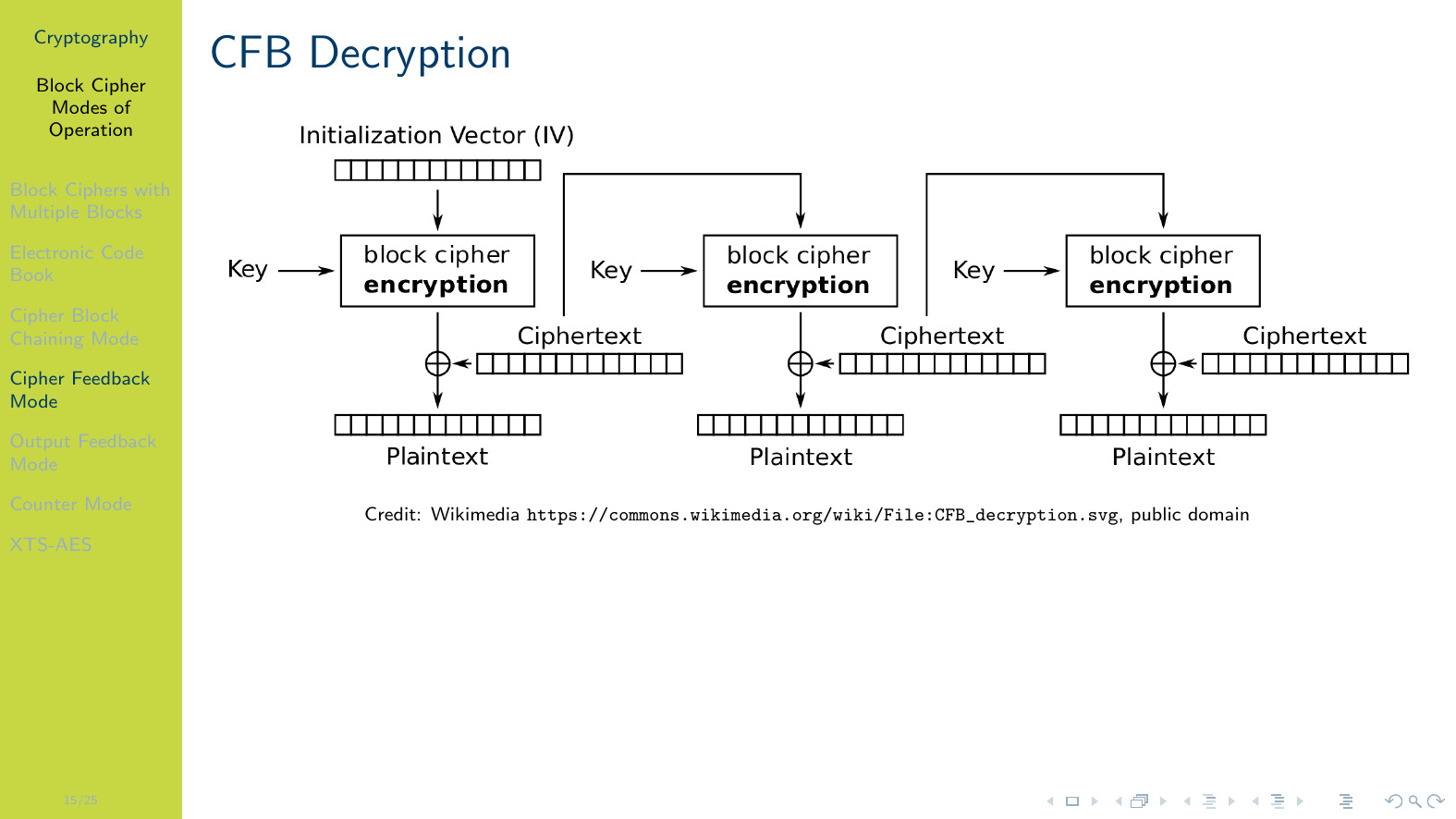 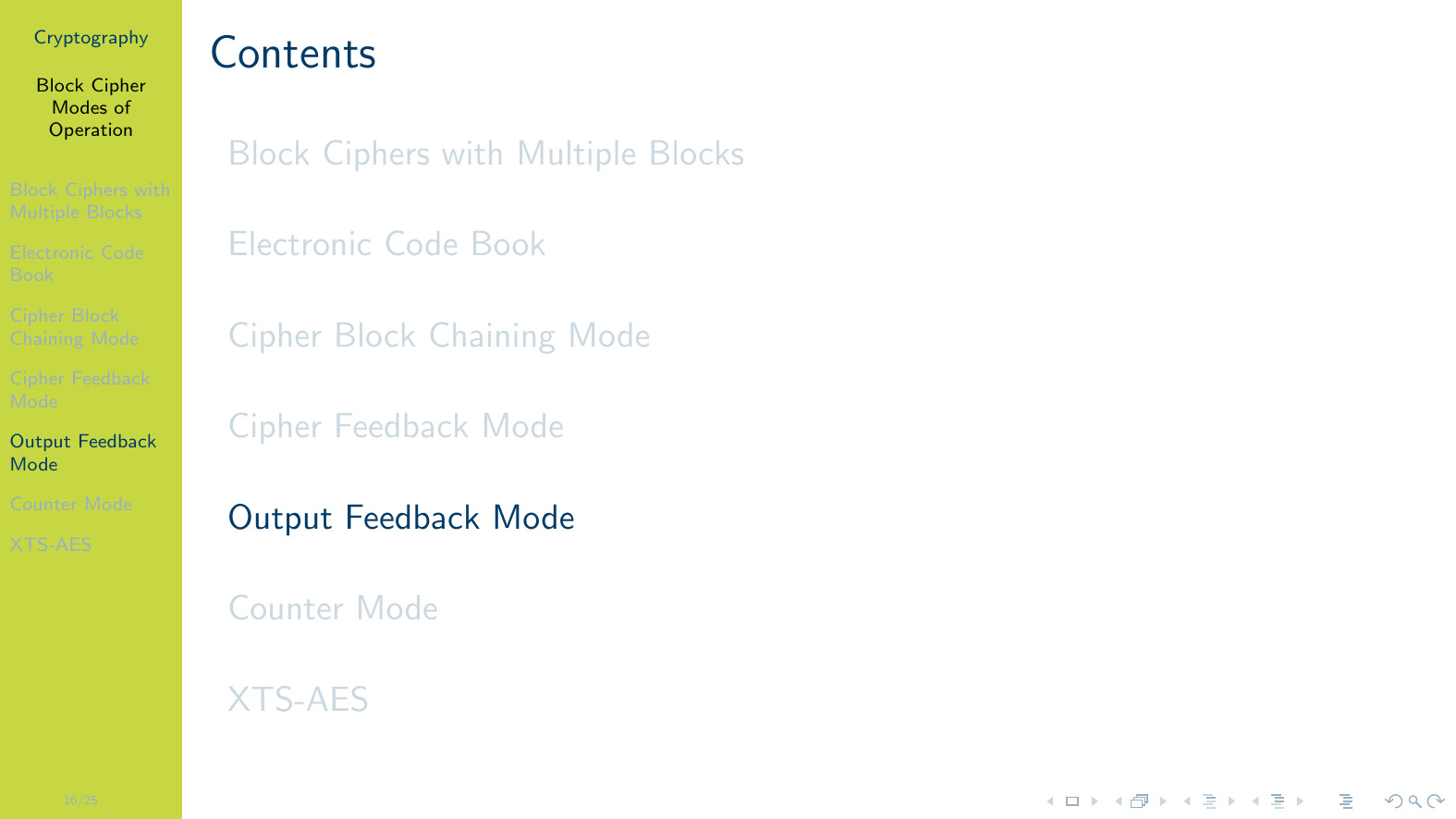 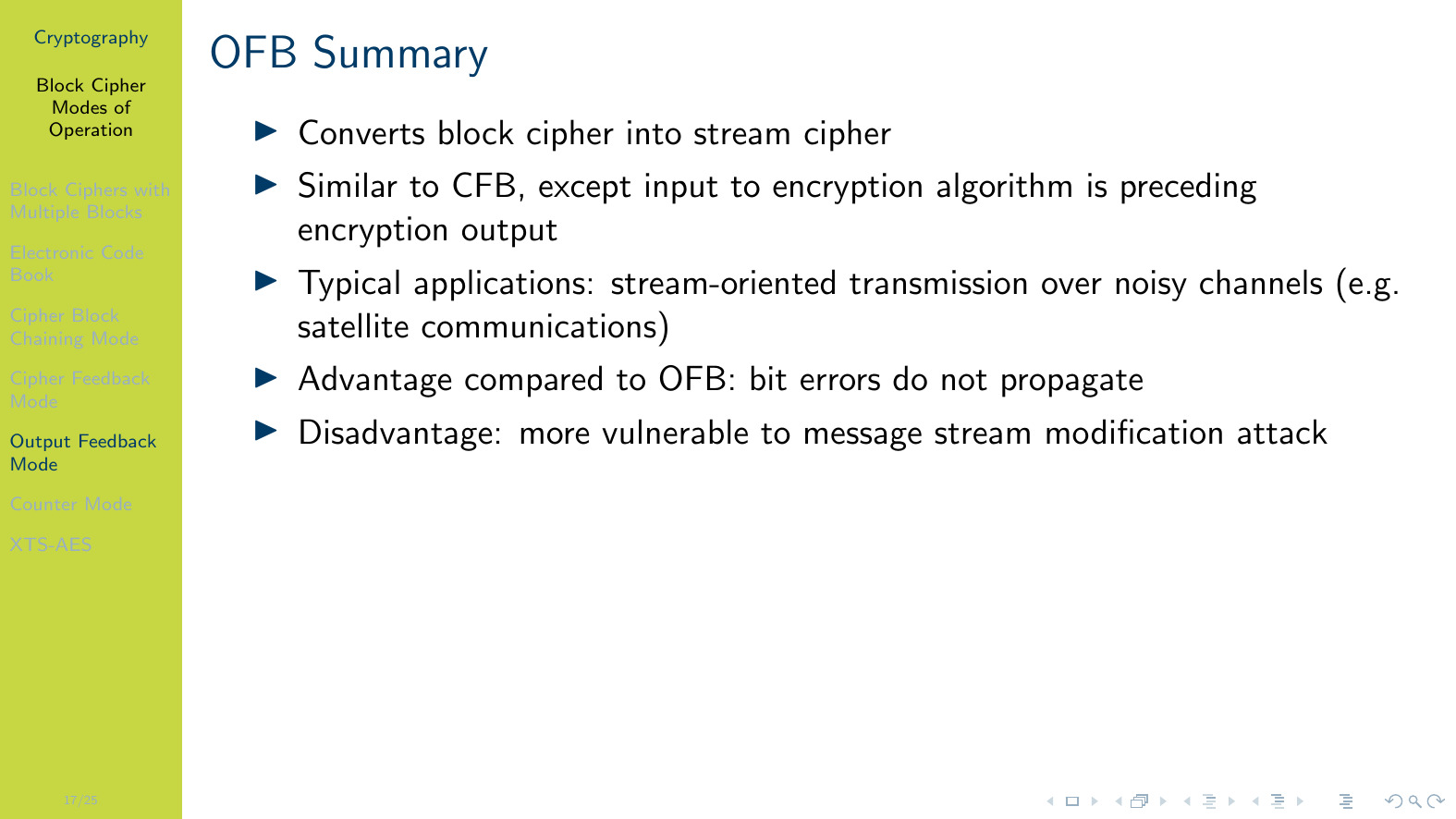 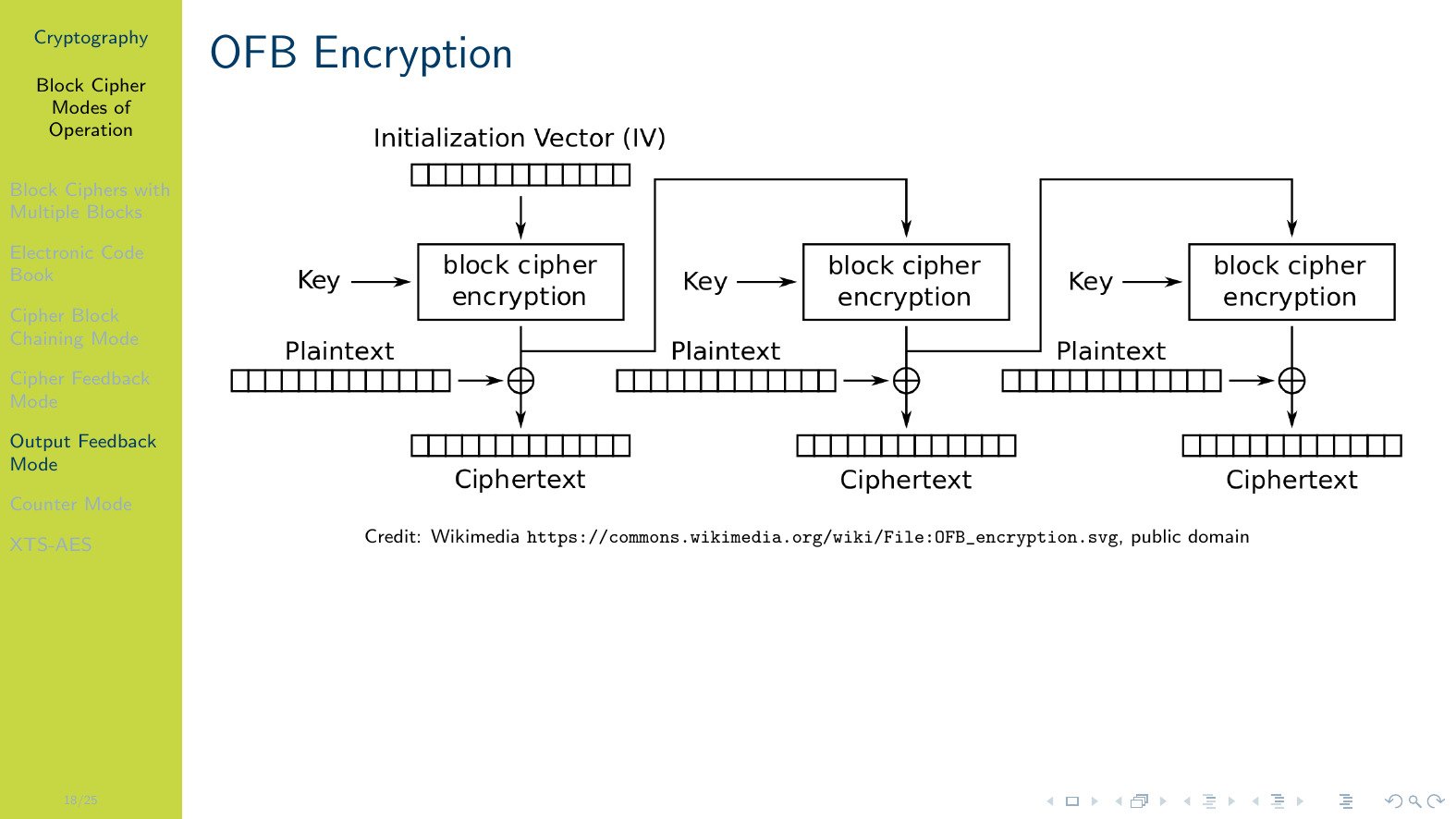 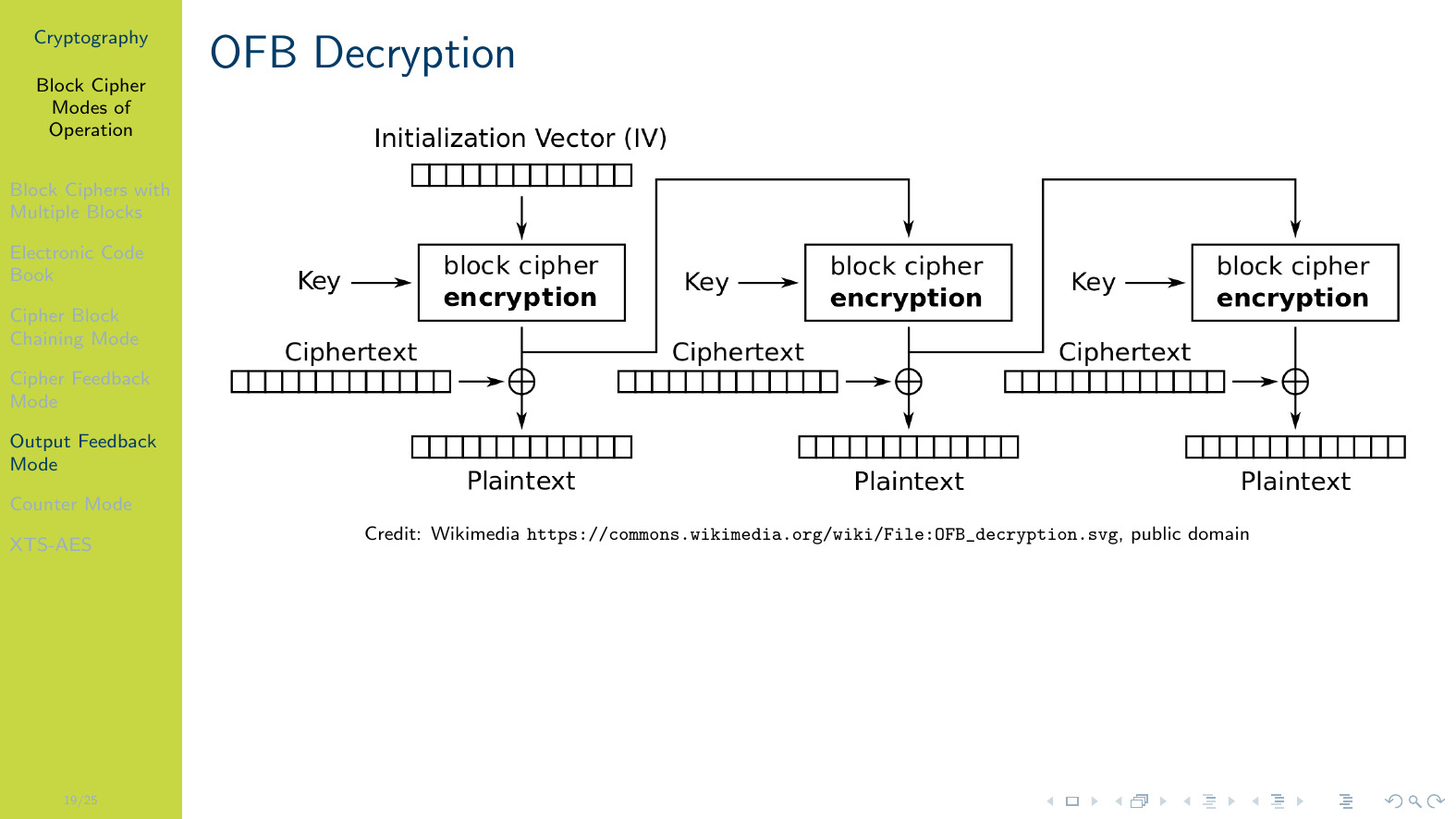 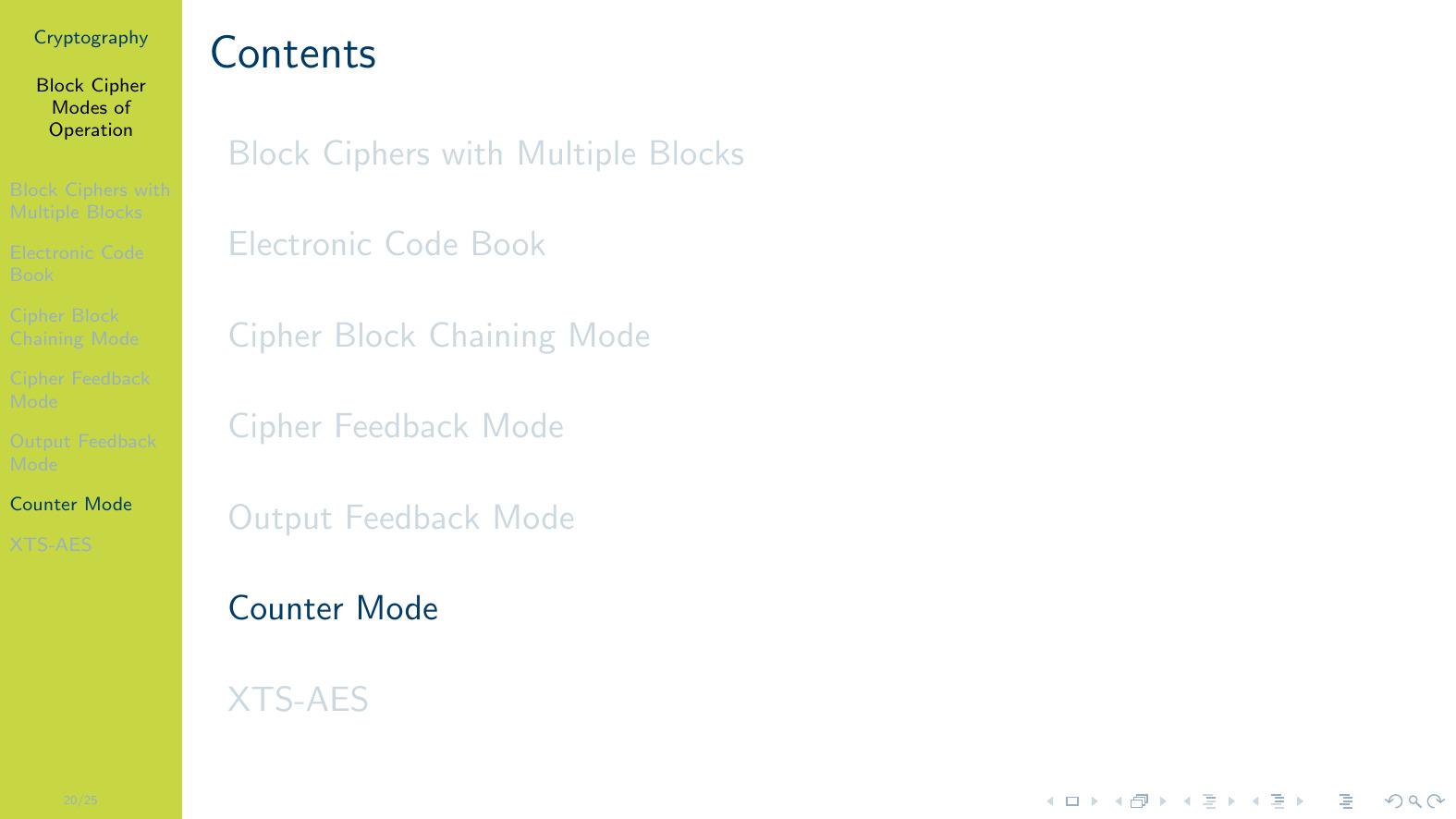 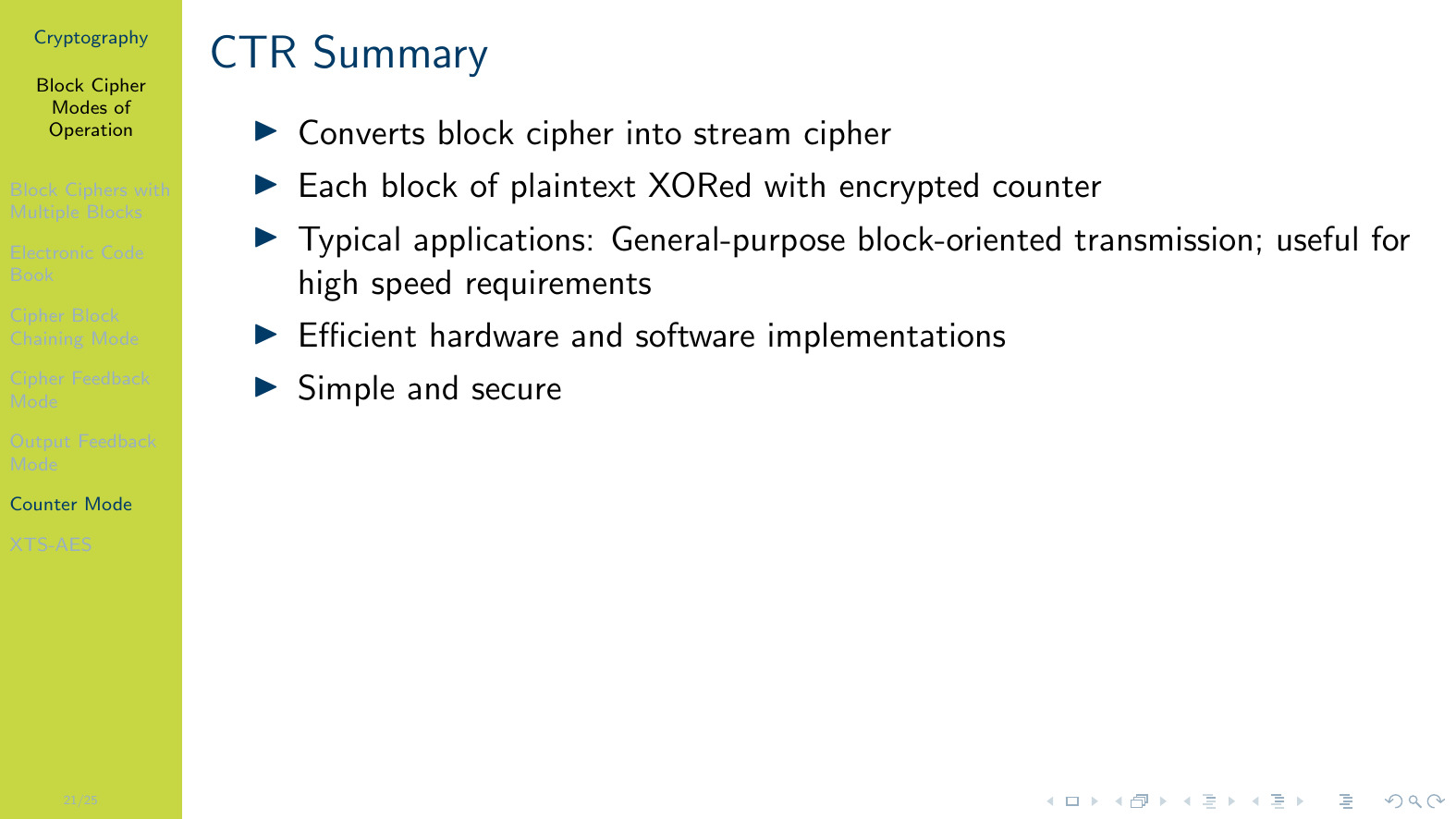 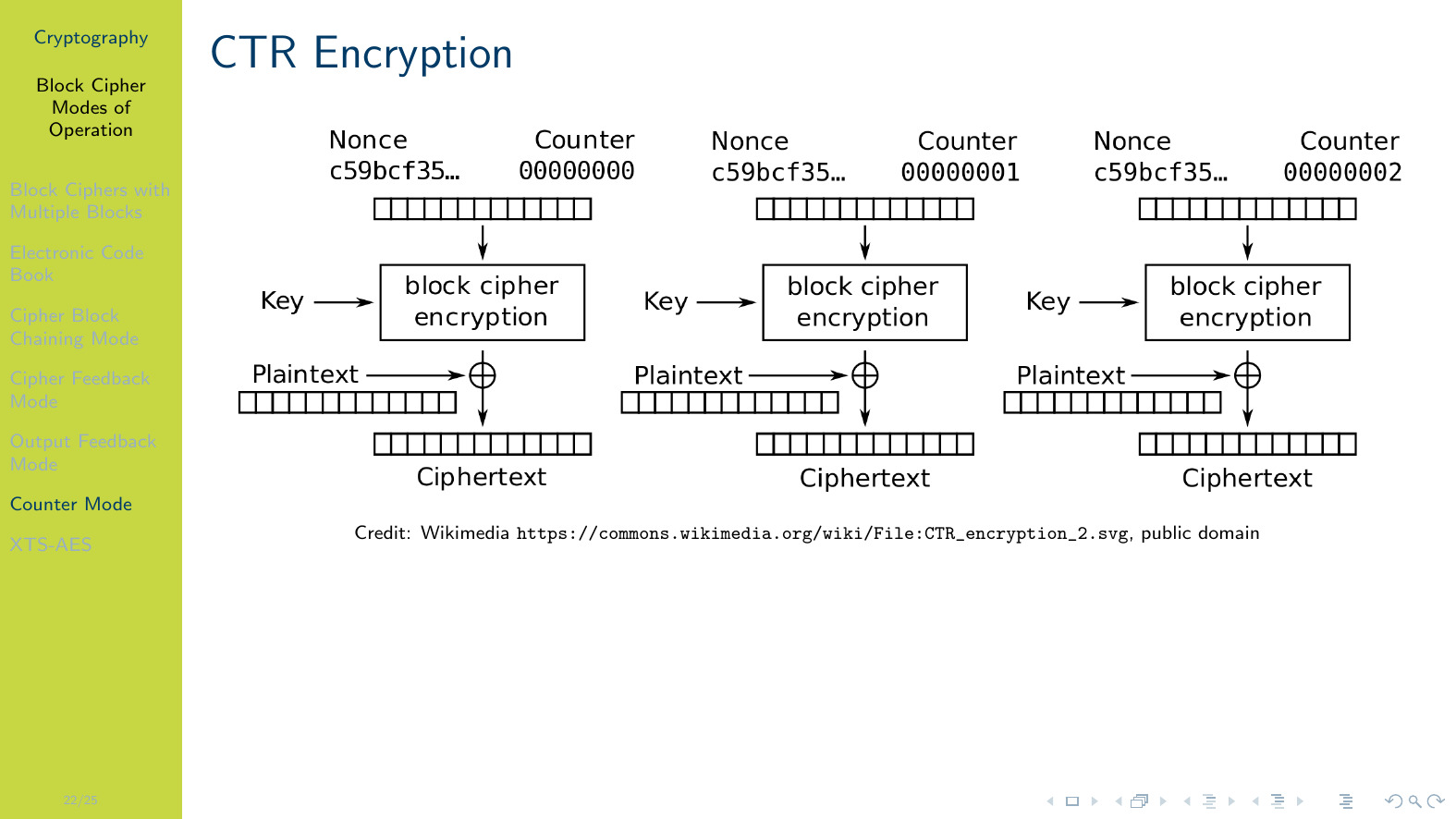 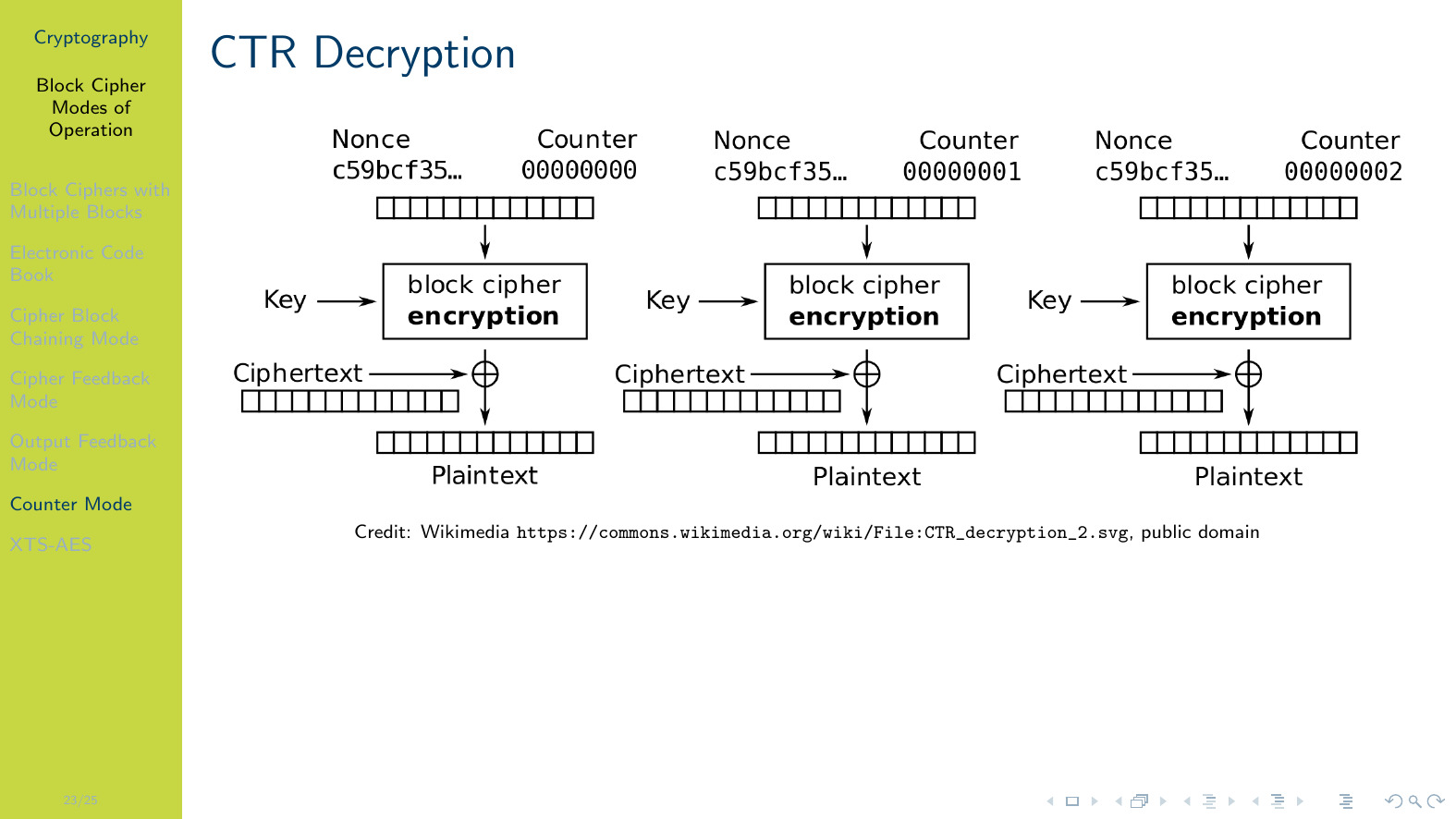 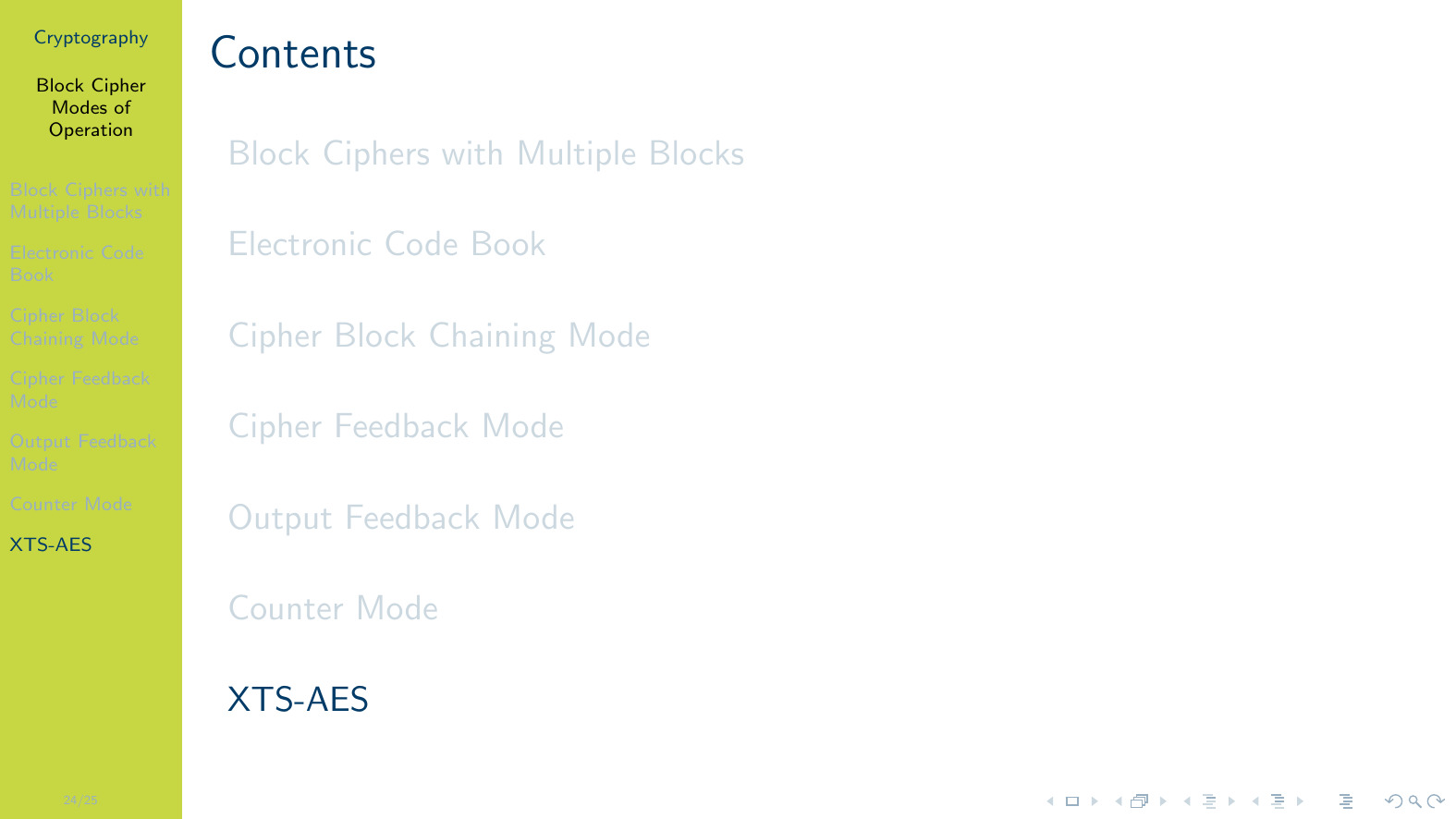 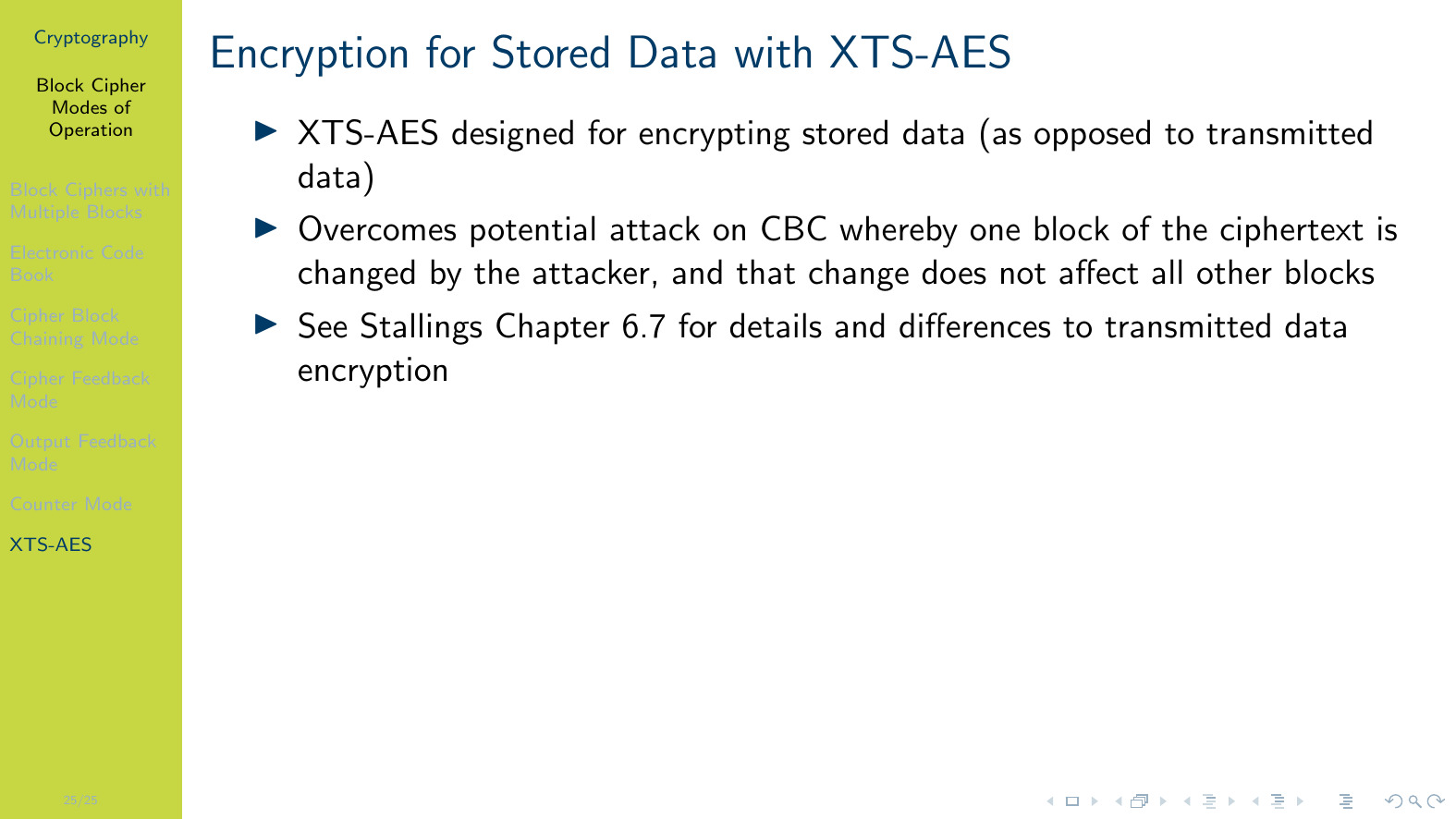